Grammatical Semantics
The study of meaning conveyed by grammatical devices

By Dr. Retno Purwani Sari, S.S., M.Hum.
A sentence may represent one or more propositions.
A sentence, as a grammatical construction, captures grammatical semantics: semantics of syntax and semantics of morphology.  (Wierzbicka, 1988:3).
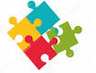 Identify Propositions using four steps of the analysisThere was once a small brown mouse who lived in a little nest at the edge of a field, deep in the countryside. Life in the countryside was not easy and he had to work hard to find food, but he was perfectly content. He had many good friends, his nest was cozy and comfortable and after a hard day’s work, he always slept well and woke refreshed, to the sounds of nature.
There was once a small brown mouse who lived in a little nest at the edge of a field, deep in the countryside.
[which was]
[which was]
There was once a small brown mouse 


(2) (who) lived in a little nest at the edge of a field


(3) [which was] deep in the countryside

(4) [which was] at the edge of a field
a small brown mouse 
A mouse was small
A mouse was brown

a little nest
(3) A nest was little

the edge of a field
(4) The edge is part of a field
There was once a small brown mouse who lived in a little nest at the edge of a field, deep in the countryside.
      (1) There was once a small brown mouse 
      (2) A mouse was small
      (3) A mouse was brown
      (4) [the mouse] lived  in (a specific place)
      (5) A nest was little 
      (6) [the nest was] at the edge of a field
      (7) The edge was a part of a field
      (8) [the field was] deep in the countryside
(2) Life in the countryside was not easy and he had to work hard to find food, 
      but he was perfectly content. 



      
      (1) life in the countryside was not easy
      (2) life was in the countryside
      (3) (and) he had to work hard (on something)
      (4) he found food
      (5) (but) he was perfectly content

Back
[which was]
(3) He had many good friends, his nest was cozy and comfortable and after 
      a hard day’s work, he always slept well and woke refreshed, to the sounds 
      of nature.

      (1) He [the mouse] had friends
      (2) His nest was cozy
      (3) [his nest] was comfortable
      (4) (and after) a hard day’s work, he always slept well 
      (5) [he always] woke refreshed
      (6) [he always] woke to the sound of nature
      (7) The friends are many (in numbers)
      (8) The friends are good
      (9) Nest belongs to [the mouse]
      (10) work represented  for a the whole day
Back
[and]
Abstract NounSemantics of Morphology
The abstract nouns, life and work represent what is semantically an EVENT.

Life in the country side           [the mouse] lived (in the countryside)
a hard day’s work                   [the mouse] worked hard for a day
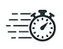 More Cases
(4) John rejected Peter’s offer.
      John rejected
      Peter offered

(5) Disobedience brings much suffering.
     [someone] disobeys
     [someone] suffers

(6) The destruction of the city was planned well
      [someone] destroyed the city
      [someone] planned well
These propositions create a semantic relation, introducing logic in semantic analysis (Rambaud, 2012:65).
 A proposition can be encoded in a wide variety of grammatical structures (Larson, 1984:190). 




Back
Three Semantic Categories
Extended Analysis:1. Type of propositions2. Semantic category: thematic roles, types of process, and type of circumstances
There was once a small brown mouse who lived in a little nest at the edge of a field, deep in the countryside. Life in the countryside was not easy and he had to work hard to find food, but he was perfectly content. He had many good friends, his nest was cozy and comfortable and after a hard day’s work, he always slept well and woke refreshed, to the sounds of nature.
More Exercise
Thank you